Atspėkite, kas čia?
http://www.jigsawplanet.com/?rc=play&pid=331e08396374
O čia?
http://www.jigsawplanet.com/?rc=play&pid=245110205c86
Atspėk, kas čia?
http://www.jigsawplanet.com/?rc=play&pid=040545837c7c
O kas čia?
http://www.jigsawplanet.com/?rc=play&pid=3c745c2f0c54
Pamokos tema: gyvūnų prisitaikymas prie aplinkos sąlygų.
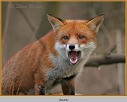 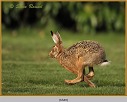 Pamokos tikslas:
Išsamiau susipažinti su vilko, lapės, kiškio, voverės kūno ypatybėmis ir gyvenimo būdu.
Uždavinys:
Dirbdami grupėse , naudodamiesi internetu, enciklopedijomis, vadovėliais, žinynais ir kt., parengsite plakatą, jį pristatysite.
Darbo grupėje taisyklės
Kalbame po vieną;
Pasiskirstome darbais;
Išklausome draugo nuomonę;
Kiekvienas gali išsakyti savo nuomonę;
Prie kompiuterio einame po vieną.
Vertinimas:
Už darnų darbą grupėje;
 Už estetiškai padarytą plakatą;
 Už teisingai aprašytą gyvūno išvaizdą;
 Už nurodymą, kaip gyvūnas prisitaikęs gyventi (pagal išvaizdą, kūno sandarą);
 Už teisingai nurodytą gyvenamąją vietą;
 Už teisingai aprašytą maitinimąsi;
Ar žinai, kaip gyvūnai prisitaiko prie aplinkos sąlygų?
Gyvūnai būna šiltakraujai ir šaltakraujai.
Šiltakraujai – tie, kurių kūnas yra šiltas. Kūno temperatūra paprastai būna aukštesnė už aplinkos temperatūrą. Visi žinduoliai (kurie maitinasi motinos pienu) ir paukščiai yra šiltakraujai.
Nuo temperatūrų svyravimo ar atšalimo juos saugo kailis bei plunksnos.
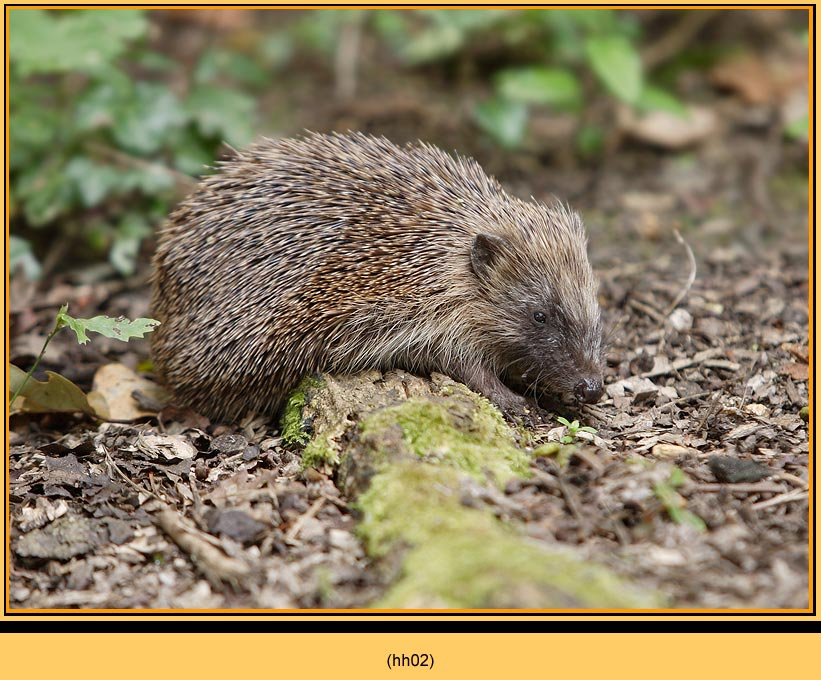 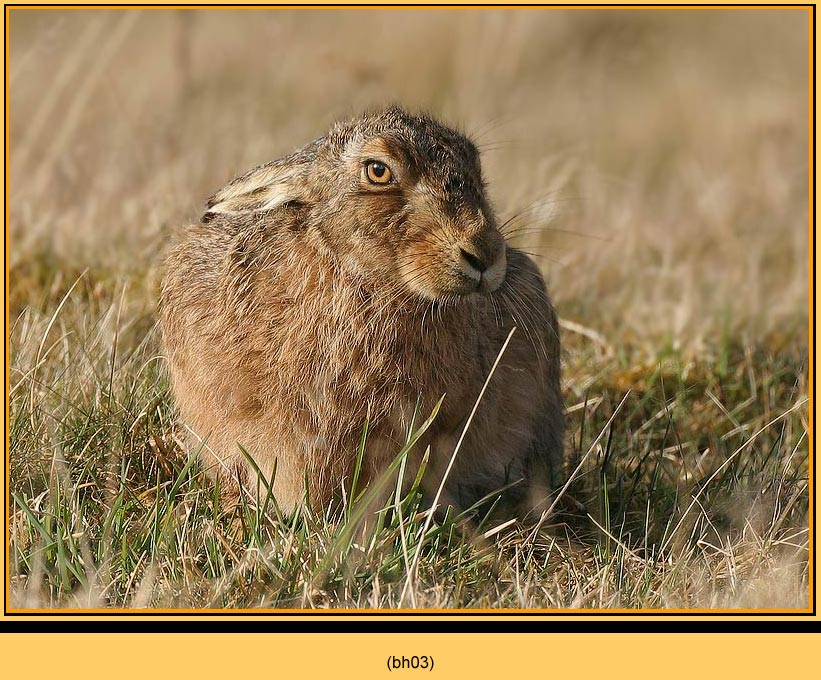 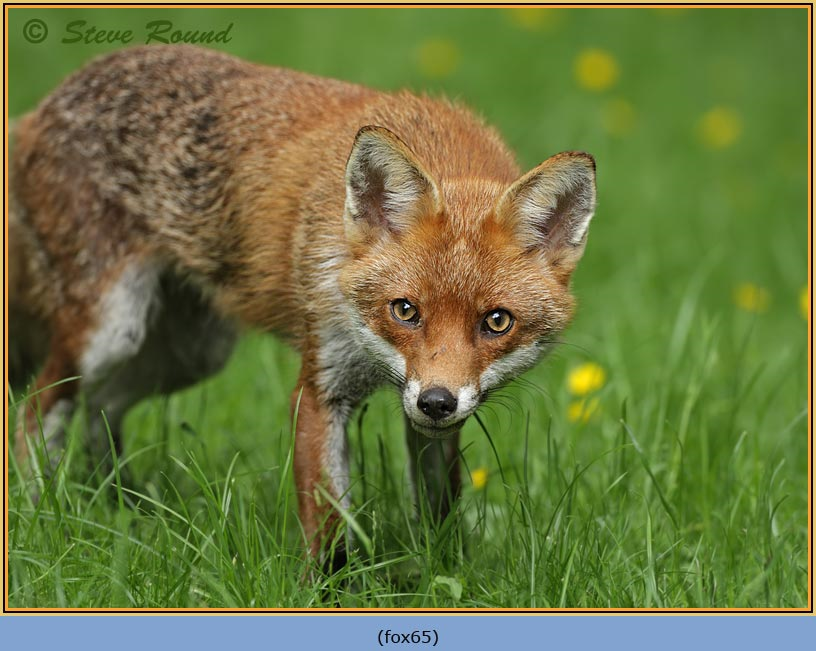 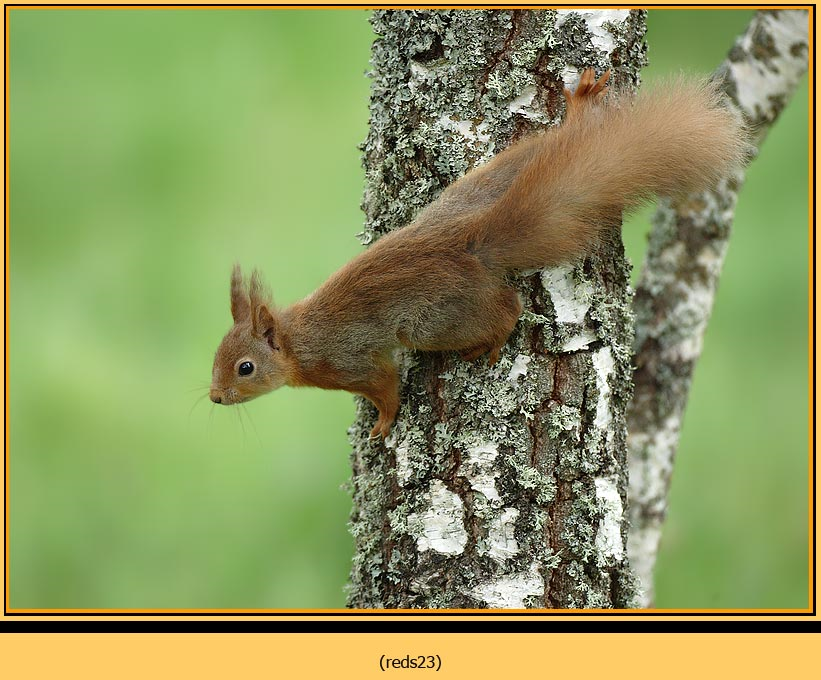 Šaltakraujai
Gyvūnai, kurių kūno temperatūra kinta priklausomai nuo aplinkos temperatūros. Tai – ropliai, žuvys, varliagyviai, šliužai (visi bestuburiai). Jų kūno temperatūra didėja arba mažėja kartu su aplinkos temperatūra.
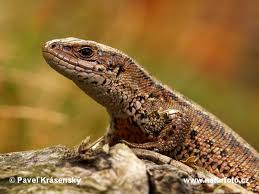 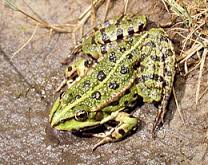 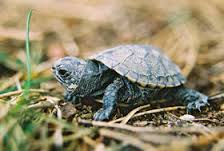 Kaip apsaugo kūno temperatūrą šiltakraujai gyvūnai?
Dauguma žinduolių turi kailį arba storą poodinį riebalų sluoksnį;
Paukščiai – plunksnas.
Kaip prisitaikiusi kūno sandara prie gyvenimo sąlygų?
Galūnės, kojos – kam jos skirtos? Rausti, čiupti, kapstyti, greitai bėgti, įsikibti ir pan.
Dantys, iltys, žandikaulis - griebti grobį, įsikibti ir nepaleisti, suplėšyti, kramtyti, atkąsti, atplėšti žievę
Akys – plačiai į šonus ar į tolį gerai matančios.
Kailis – trumpas, ilgas, tankus, 
retas. Kailio spalva – maskuojanti, keičianti spalvą pagal metų laikus.